Post Classical
500 CE to 1000 CE
Byzantium and Eastern Europe
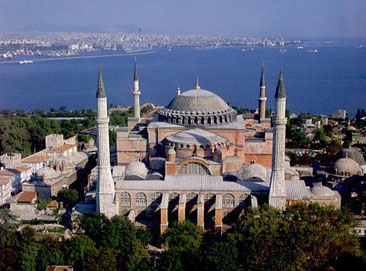 Fall of the Western Roman Empire
Diocletian splits empire (284-305 C.E.) 
Attempted to make administrative issues more efficient
Constantine moves capital to Byzantium 
City renamed Constantinople
western Roman empire collapses 476 C.E.
Internal issues/Germanic invasions
Eastern part will survive for another 1000 years
Statebuilding
Highly centralized state 
Caesaropapism 
Justinian 527-565 C.E and Theodora 
Rebuilt Constantinople, including Hagia Sophia 
The Body of the Civil Law
Dealt with prolonged sieges of Constantinople
Byzantium & Western Europe:
ecclesiastical and political tensions
Society
Byzantine society reorganized 
Provinces (themes) under generals 
Armies of free peasants helped agricultural economy
Urban life 
Voluntary class segregation
Hippodrome
Chariot races most popular; Greens and Blues rivalry
Hippodrome
Economy
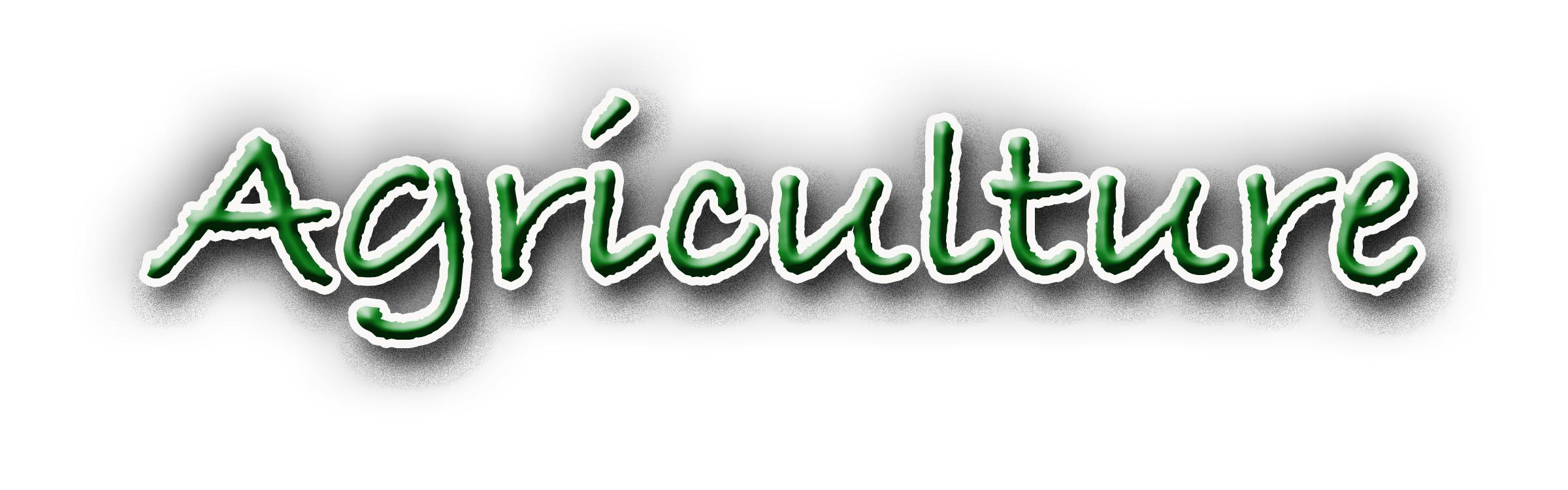 Large agricultural economy
Industry and trade 
Constantinople was major site to industry 
Glass, linen, textiles, gems, jewelry, and
Silk
Banks and partnerships supported commercial economy
Revived Western role within Silk Road
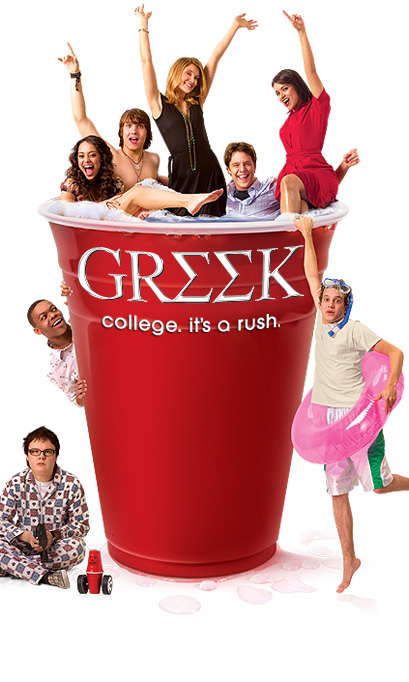 Culture
Official language went from Latin to Greek 
State-organized school system trained workforce 
Primary education: reading, writing, grammar 
Later education: classical Greek, literature, philosophy, science 
Preserved and transmitted Greek thought to later cultures
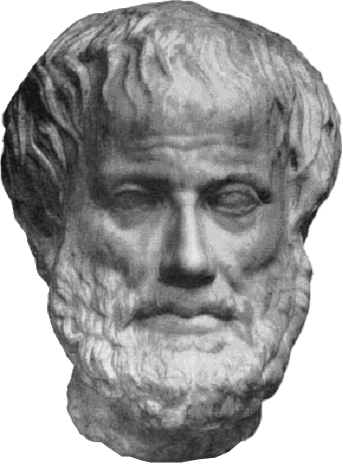 Religion
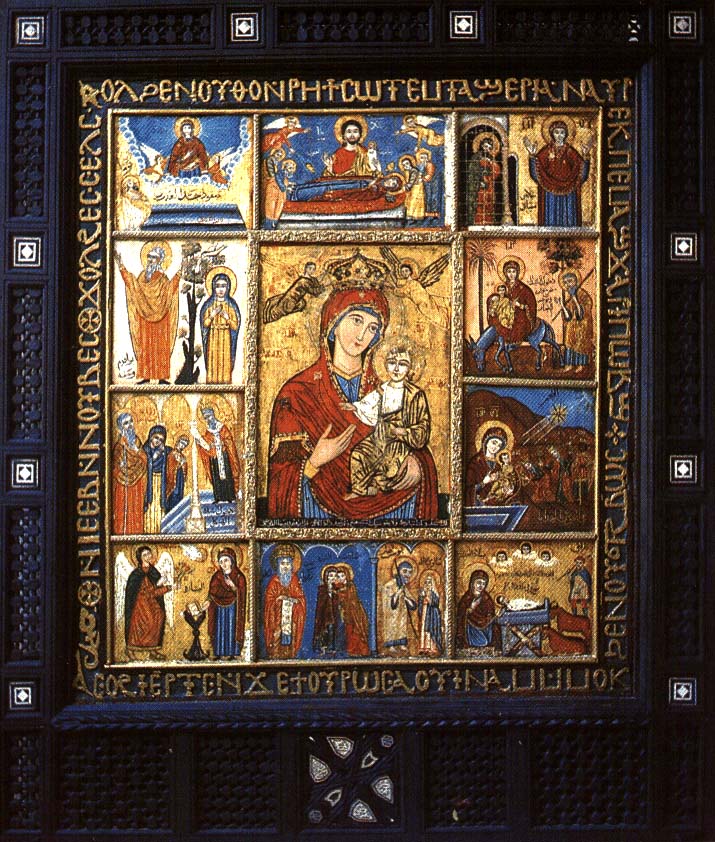 Council of Nicaea 325 C.E
Iconoclasm controversy
Greek philosophy applied to Byzantine theology
Monasticism origins in early Christian ascetics
St. Basil of Caesarea 329-379 C.E
Monks/nuns 
Provided social services to the community
Religion
Constantinople & Rome
strains mirrored political tensions 
Ritual and doctrinal differences
Split in 1054
Eastern Orthodox versus Roman Catholic
Interaction w/ Slavs
Began in 6th century
Slavs came from Southwestern Russia
Missions to the Slavs 
Saints Cyril and Methodius
Cyrillic Alphabet
Education and religion tied together, led to more conversions
Emergence of Russia
Kiev 
located on Dneiper River
conduit for spread of Byzantine culture and religion 
Prince Vladamir,  989 CE
Cyrillic writing, literature, Orthodox missions spread Byzantine culture and art
caesaropapist control of Russian Orthodox church
Byzantine Decline
Domestic/Internal problems 
new elite class challenged imperial power 
Peasant class was declining
External Problems
Western Europe took parts of Byzantium 
Crusaders sacked Constantinople (1204)
Muslim Saljuq Turks at Manzikert, 1071 
Ottoman Turks captured Constantinople in 1453
13
Western Europe 500 CE to 1000 CE
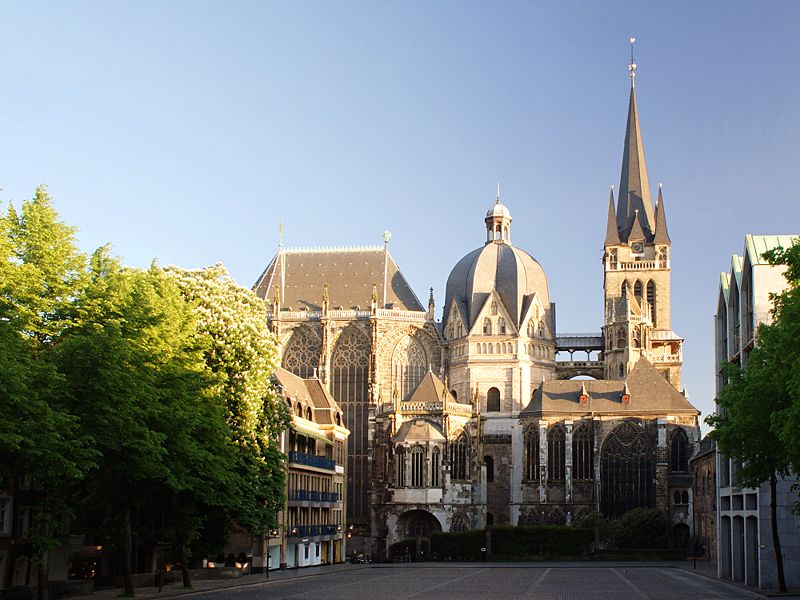 14
Disruption of Western Europe
Effect of Germanic Migrations
loss of centralized rule
common language
drop in population
15
Successor States to the Roman Empire c. 500
16
The Franks
Most influence on European development
Strong agricultural base
Firm alliance with western Christian church
Most powerful military and political power
Clovis (Merovingian Family) became first to unite the Franks under one political ruler
Carolingian family will displace the Merovingian family
17
Clovis (ruled 481-511)
Major Frankish leader
Paganism, Arian Christianity popular among Franks
Clovis and army chooses Roman Catholicism
Big part to due with Frankish power
Political implications:
Alliance with Roman Catholic Church
18
Charlemagne (r. 768-814)
decentralized rule
Could not afford a large bureaucracy
functional illiterate but…
Spoke Latin and Greek
Expansion
counts held local authority within political and legal authority
Ruled as emperor but hesitant to take title
Statue at Aachen, Germany
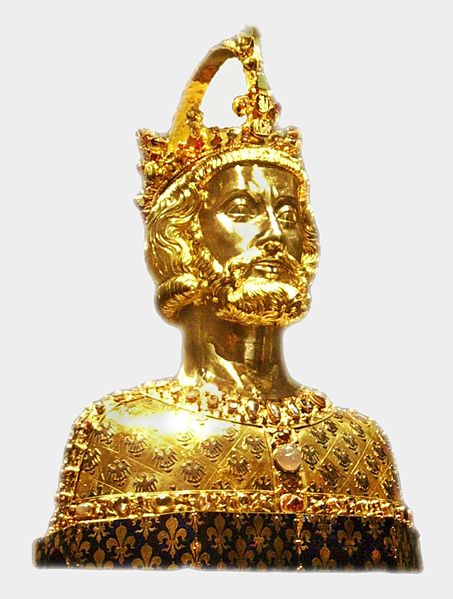 19
Decline
Internal
External
Son of Charlemagne, Louis the Pious, lost control of courts, local authorities
Civil war erupts between three sons
Empire divided in 843
South: Muslims
East: Magyars
North: Vikings
Norse expansion begins c. 800 CE
Driven by population pressure, hostility to spread of Christianity
Superior seafaring technology
Sailed to eastern Canada, northeastern US
20
The Vikings
From village of Vik, Norway (hence “Viking”)
Boats could travel at sea or rive
Traded w/ slavs, Byzantines via Dneiper River
Constant threat to Europe
Constantinople sacked three times
Carolingians had no navy, dependent on local defenses
Formation of Feudalism
Political relationship between a lord and a vassal based upon military service in exchange for land or money
Social titles emerge and are passed down from generation to generation
Evolves into a structured, hereditary hierarchy
See page 360
22
Effects of Feudalism
Benefits
Setbacks
Incentives for this relationship
land grants, income from mills, cash payments in exchange for military service
Formation of hereditary class
Rights were passed on to heirs
Also provided for..
Public works projects
Court system
Police force
Complex interrelationships
Potential for instability
23
Early Society: Feudalism
Creates a neat, structured social order
Movement between classes is near impossible
Nobility/lords become the most powerful class
24
Origins of Serfdom
Slaves, free peasants in both Roman and Germanic societies
Mid-7th century: recognition of serf class
Midway between slave and free peasant
Right to pass on land to heirs
Owed obligations to lord
Obligations
provide labor, payments in kind to lord
Unable to move from land
25
Manors
Large, diverse estates, very populated
Lord provides 
governance 
police
justice services
Serfs provide 
Labor
Income
Had everything a city would have
Manors established a more rural Western Europe, almost no major cities
26
The Economy of Western Europe
Agricultural production will be basis of economy 
manoralism
Introduced new tools
Technology
Water mill, animal breeding, iron plow
Silk Road trade will eventually die off
Maritime trade will continue despite invasions and Muslim domination of sea
Sailors were mostly from Spain and Italy
Norse or Viking Merchant Mariners
Commerce or plunder as convenient to them
Traded w/ Abbasid and Byzantine Empires
27
Christianity
Clovis’ conversion forms strong alliance with Roman Christianity
Becomes unifying force within Western Europe
Franks become the protectors of the papacy 
By 1000 CE, most people were accepting Christianity
28
The Papacy
Pope Gregory I (590-604 CE)
Greatest influence on church, known as Gregory the Great
Asserted papal primacy
Pope is ultimate authority in church
Prominent theologian
Established confession
Missionary work
most significant efforts were in England
29
Monasticism
Originated in Egypt
Large variety of monastic rules
St. Benedict (480-547)
Established consistent rule for monasteries
Poverty, Chastity, Obedience
St. Scholastica (482-543)
Sister of St. Benedict
Adapts Benedictine Rule for convents
Church Hegemony
Influence of the Papacy
Influence of Monasticism
Leadership
Head authority within Christianity
Led to spread of Christianity throughout empire
Coronation of various political rulers
Accumulation of large landholdings, serfs
Provided social services
labor contributions
Inns
Orphanages
Hospitals
schools
Rise of Islam
Human/Environment Interaction
Arabian peninsula was mostly desert 
family and clan groups 
Important in long-distance trade networks between 
    China/India and Persia/Byzantium
Muhammad
Muhammad
born to a Mecca merchant family, 570 C.E. 
exposed to various faiths
spiritual transformation at age forty 
There was only one true god, Allah ("the god") 
Revelations compiled into the Quran
Early History of Islam
Conflict at Mecca
Ka’ba
His teachings offended pagan believers, especially the ruling elite of Mecca 
threatened shrines, especially the black rock at Ka'ba
The hijra – ‘flight’
starting point of the Islamic calendar
The umma
Nation or community
"seal of the prophets"--the final prophet of Allah 
Held Hebrew scripture and New Testament in high esteem 
Became determined to spread Allah's wish to all humankind
Establishment of Islam in Arabia
Muhammad's return to Mecca 
conquered Mecca, 630 
Imposed a government dedicated to Allah 
The Ka'ba
the sharia
Detailed guidance on proper behavior in almost every aspect of life 
Through the sharia, Islam became more than a religion, it became a way of life
Five Pillars of Islam
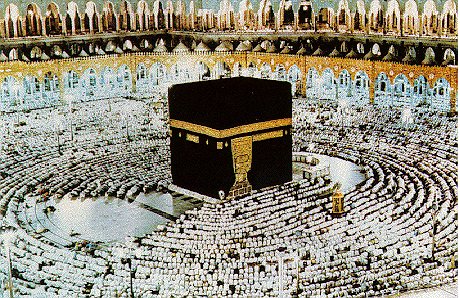 Shahada
Declaration of faith
Hajj
pilgrimmage
Zakat
charity
Saum
Fasting
Salah
Prayer
Statebuilding: Islam
The caliph 
Abu Bakr
Elected by umma
Became head of the state, chief judge, religious leader, military commander
Dramatic expansion of Islam
Through political, military efforts
The split: 632 CE
Began over succession of Muhammad
Sunni vs. Shia rivalry emerge
Different beliefs: 
holy days for leaders, traditions, religious beliefs
Ongoing conflict between the two sects
Statebuilding
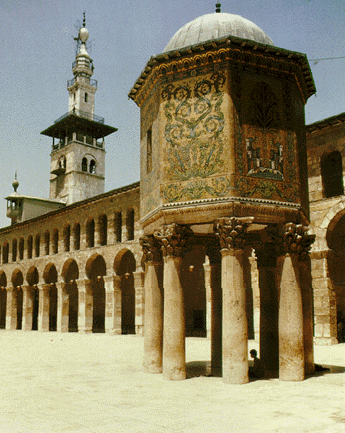 The Umayyad dynasty 
(661-750 C.E.) 
temporarily solved problem of succession 
capital city at Damascus 
dar al-Islam
Policy toward conquered peoples 
Levied jizya (head tax) on those who did not convert to Islam 
Even the non-Arab converts were discriminated against
Umayyad decline
discontent of conquered and resistance of Shia
Umayyad Dynasty 661 CE to 750 CE
Abbasid Dynasty (750 CE to 1258 CE)
Abu al-Abbas
Established dynasty
No longer conquering, but the empire still grew
Abbasid administration 
Relied heavily on Persian techniques of statecraft 
court at Baghdad 
Ulama and qadis ruled locally 
Abbasid decline 
Internal: rebellions, uprisings by governors
External: Saljuq Turks controlled the imperial family
Cultural Interaction
Persian influence on Islam 
Most notable in literary works 
Administrative techniques borrowed from Persians
wise, benevolent, absolute rulers
Veiling of women
Indian influences 
Adopted "Hindi numerals," which Europeans later called "Arabic numerals" 
Algebra and trigonometry
Greek influences 
Muslims philosophers especially liked Plato and Aristotle
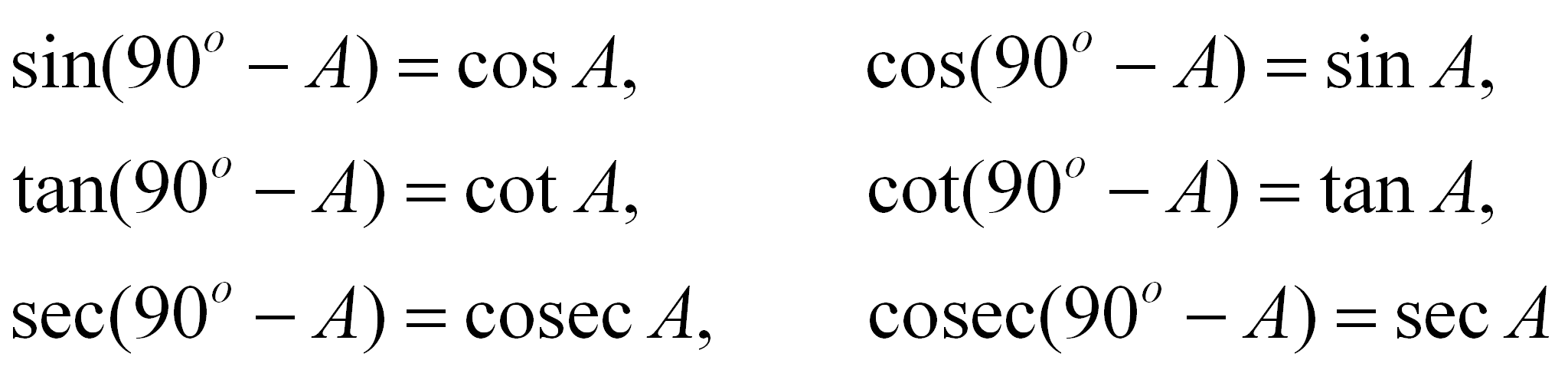 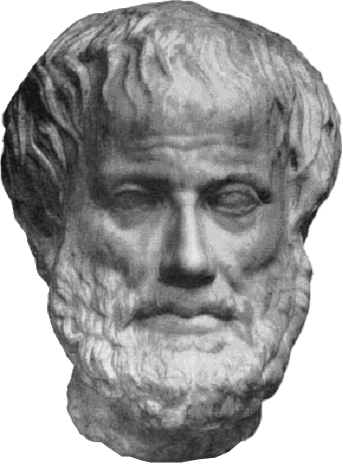 Trade Networks
Economy
In the Islamic world… 
Spread of new foods and industrial crops 
Effects:
Increased varieties and quantities of food 
Cotton will be the most effected
Urban growth 
A new industry: paper manufacture
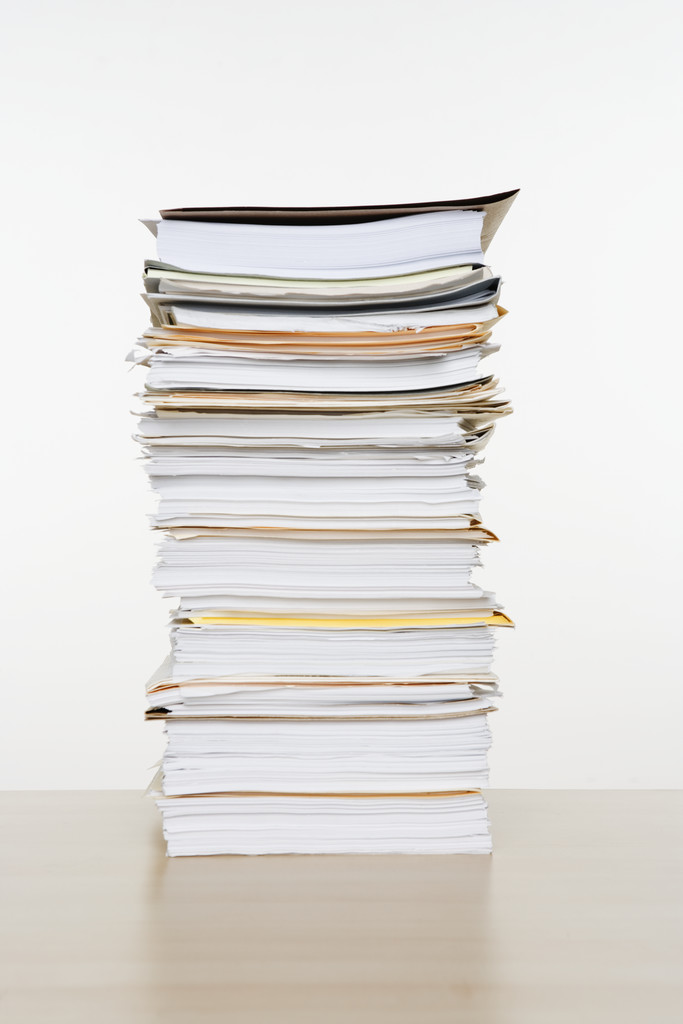 Economy
Outside the Islamic World…
Trade revived silk roads 
Umayyad and Abbasid rulers maintained roads for military and administration
Camels and caravans 
Maritime trade 
Borrowed 
 compass from Chinese 
the lateen sail from southeast Asian & Indian mariners 
astrolabe from Hellenistic mariners
Banks 0perated on large scale
Society
Quran
Enhanced security for women
The Quran and sharia would later reinforce male domination
Veiling of women 
Adopted from Mesopotamia and Persia 
Women's rights provided by the Quran were reduced through later interpretations
Religion and Culture
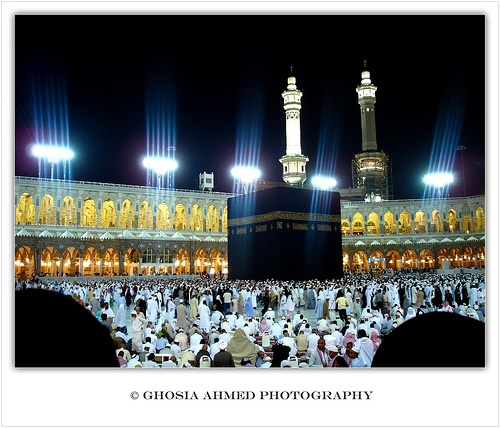 The Quran and sharia were main sources to formulate moral guidelines 
Promotion of Islamic values 
Ulama, qadis, & missionaries 
The hajj 
The Ka'ba became the symbol of Islamic cultural unity 
Pilgrims helped to spread Islamic beliefs and values
Compare/Contrast of Mosques
Similarities
Domes
Arches
Influences by Roman architecture
Symbolic meaning of dome
Differences
The artwork
Interior setup (minbar, quibla)
East Asia
Statebuilding: Sui Dynasty, 589-618 CE
The rule of the Sui 
Construction of palaces & granaries 
repairing the Great Wall 
Military expeditions in central Asia and Korea 
High taxes and compulsory labor services
The Grand Canal
Decline
High taxes and forced labor
Military reverses in Korea 
Rebellions
Statebuilding: Tang Dynasty, 618-907 CE
Tang Taizong
Era of stability and prosperity
Equal-field system
Bureaucracy of merit through civil service exams 
Foreign relations 
Tolerant of other religions, Christianity
Middle Kingdom
Tributary system 
Decline
Casual and careless leadership
equal-field system deteriorated 
peasant rebellion
Regional military commanders gained power
Statebuilding: Heian Japan
Heian Japan (794-1185 C.E.) 
Moved to new capital, Heian (modern Kyoto), in 794 
emperors as ceremonial figureheads and symbols of authority 
Chinese learning dominated Japanese education and political thought
Decline
The equal-field system began to fail 
Aristocratic clans accumulated most land like Taira and Minamoto (right)
Economics: China
Agricultural development 
Equal-field system
Fast-ripening rice
New agricultural techniques
Population growth dramatically increased
Urbanization 
Commercialized agriculture emerged
The emergence of a market economy 
"flying cash" (letters of credit) and paper money 
Economic surge in China promoted economic growth in the eastern hemisphere
Society
Patriarchal social structure 
Foot binding gained popularity
A cosmopolitan society
Evident of foreign religions 
Tang is great example
HE Interaction: Technology
Porcelain diffused rapidly 
Metallurgy increased
Gunpowder
Printing developed from wood block to movable type 
Naval technology
"south-pointing needle"--the magnetic compass
Culture
Ancestor worship became more elaborate
Neo-Confucianism
Buddhist influence on Confucianism 
Religious Communities
Nestorian Christians,
Manichaeans,
Zoroastrians
Muslims
(right: Chinese Jesus)
Culture: Buddhism
Attraction: 
moral standards
intellectual sophistication
salvation
Buddhist concepts in Daoist vocabulary
Effect will be Chan Buddhism (Zen Buddhism in Japan)
Threat to Chinese and tradition and will eventually be persecuted
Culture: Influence in Korea
Tributary (tax) Relationship
The Silla dynasty of Korea (669-935 C.E.) 
China's influence in Korea 
capital modeled on the Tang capital 
Korean elite turned to neo-Confucianism
peasants turned to Chan Buddhism
Difference between Korea and China
aristocracy and royal houses dominated Korea
Culture: Influence on Vietnam
Tributary (tax) relationship with China for 1000 years
adopted Chinese agriculture, schools, and thought 
Chinese influence in Vietnam:
bureaucracy and Mahayana Buddhism 
Difference: Vietnam and China 
Many Vietnamese retained their religious traditions 
Women played more prominent roles in Vietnam than in China
Buddhist pagoda (right)
Culture Influence: Japan
Nara Japan (710-794 C.E.) 
Ancestors were nomadic peoples 
capital modeled on Chang'an 
Adopted Confucianism and Buddhism
maintained their Shinto rites
(right) Painting of a Japanese Boddhisatva
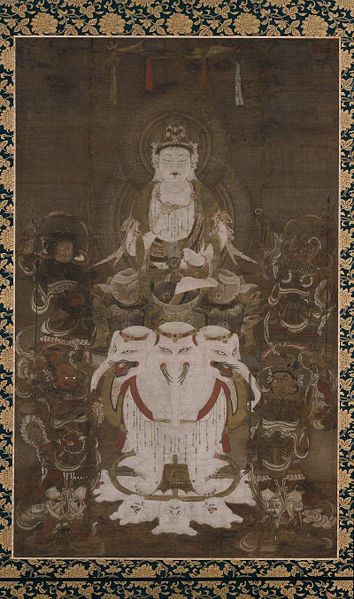 Indian Ocean Basin
Islam and Hinduism
Statebuilding: Kingdom of Axum
Modern day Ethiopia
Example of trade-driven development
Founded 1st c. CE
Adopted Christianity 
Displaces Kush as Egyptian link to the south
Major territorial expansion to late 6th c.
Statebuilding: East Africa
Swahili City-States
Influenced by Arab merchants
Will convert to Islam
Receives goods from all over basin
Kilwa
Mogadishu
Statebuilding: India
Northern India
Fragmented after Guptas
Taken over by Umayyads
Southern India
The Chola kingdom (850-1267 C.E.)
conquered Ceylon and parts of SE Asia 
Navy dominated waters
decentralized
States of SE Asia
Angkor (889-1431 C.E.) 
Modern Day Cambodia
Kingdom built by Khmers at Angkor Thom & Angkor Wat 
Indian Influences:
Hinduism 
Kingships
bureacracy
Did not accept caste system
Kept cultural traditions
Microcosm of Hindu influence in SE Asia
Indian Ocean Trade
Culture: Islam in India
Came in via
Military (Umayyad)
merchants
Turkish Migration
North India had established Muslim communities
South India had maintained Hindu Traditions
Cultural Interaction
Hinduism predominated in southern India 
Decline of Buddhism benefited Hinduism 
The growth of Vishnu and Shiva cults began
Vishnu
Culture: Islam in SE Asia
Won gradual acceptance in merchant communities
Non-Arab converts would be discriminated against
Sufis were the most effective in converting people
Bhakti movement
A cult that sought to erase the distinction between Hinduism and Islam
Melaka
Geographic location in the Strait of Melaka
Maritime trading thrived
Ruling class converted to Islam
Guru Kabir
Economy: Cross-Cultural Trade
Agriculture in the monsoon world 
Irrigation systems were needed for dry months 
Money and Temples
Had huge tracts of lands
Collected taxes, served as banks
The kingdom of Axum (Ethiopia & Sudan)
Converted to Christianity
stayed prosperous through trade
Trade goods 
Silk and porcelain from China 
Spices from southeast Asia 
Pepper, gems, pearls, and cotton, specialized textiles from India 
Incense and horses from Arabia and southwest Asia 
Gold, ivory, and slaves from east Africa